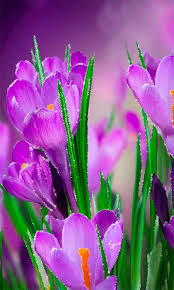 আজকের ক্লাসে সবাইকে স্বাগত
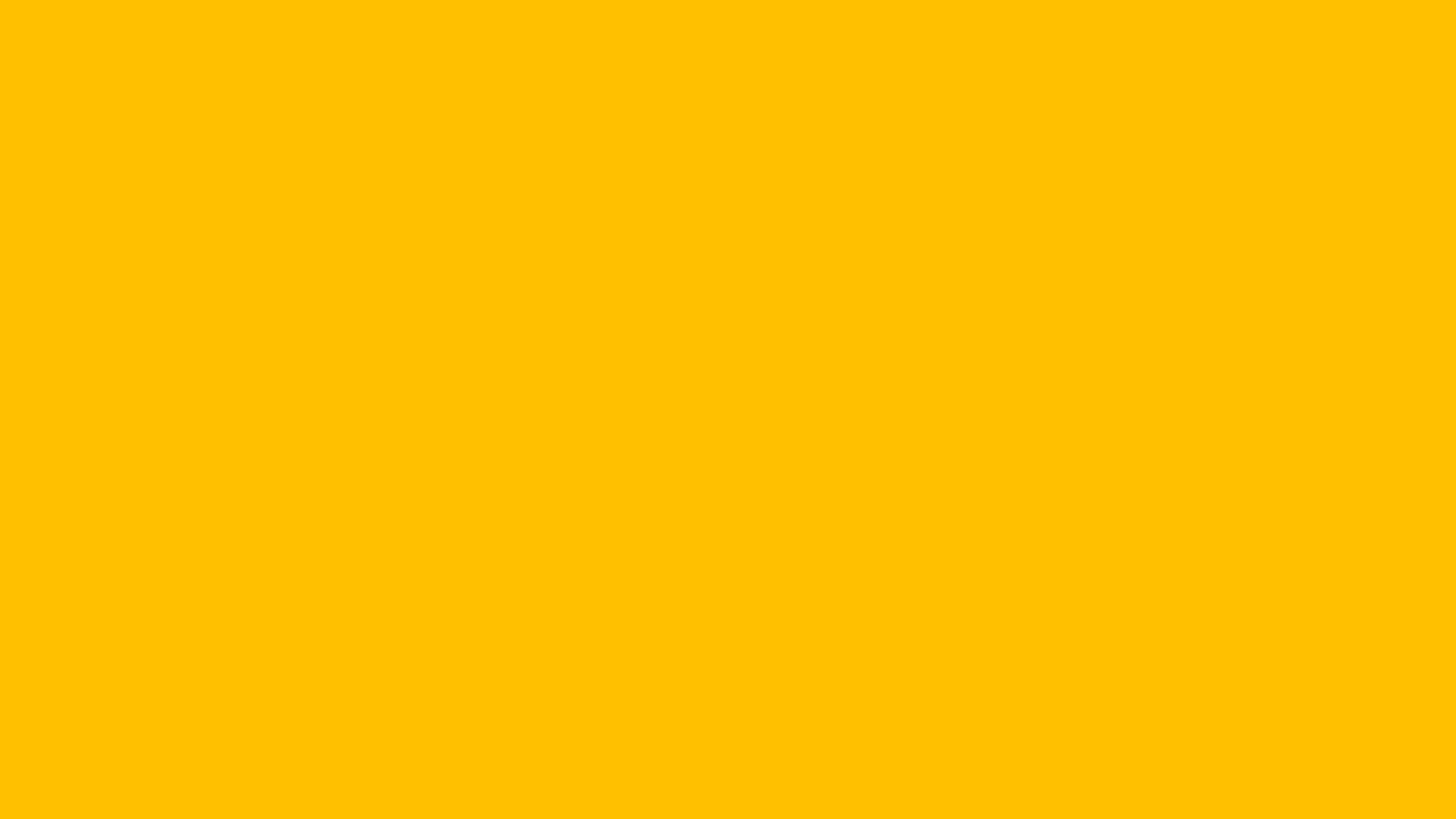 পরিচিতি
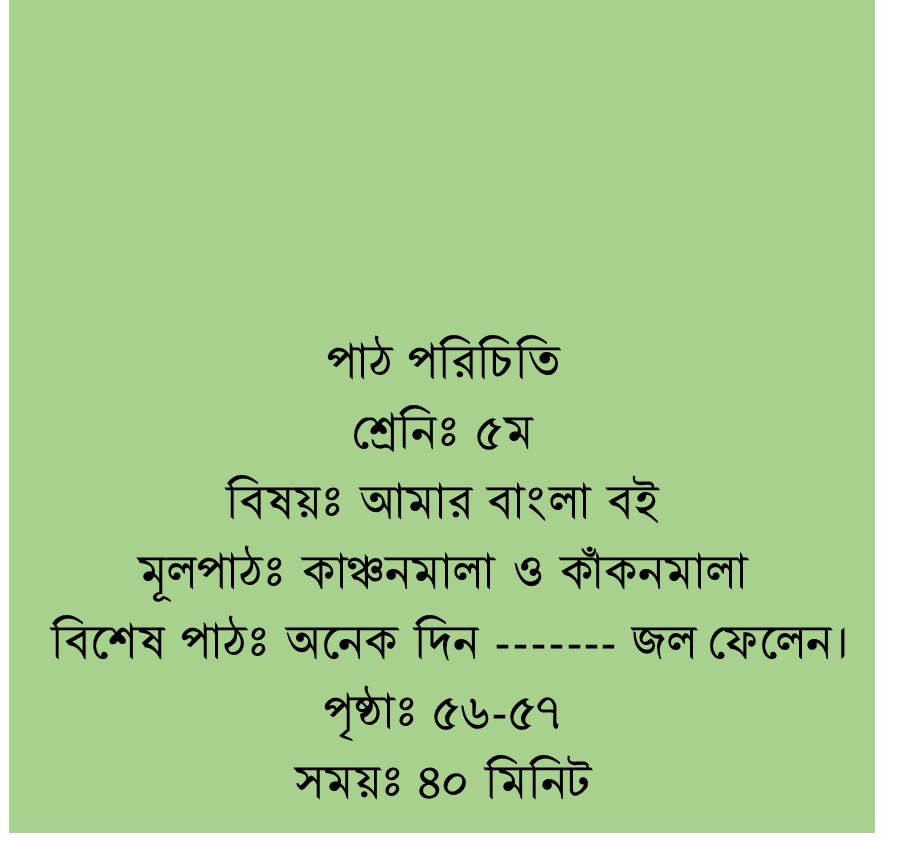 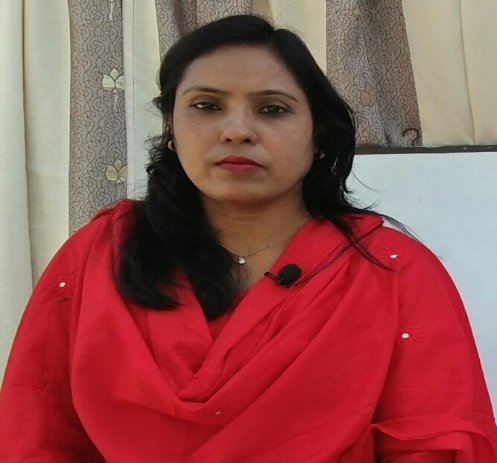 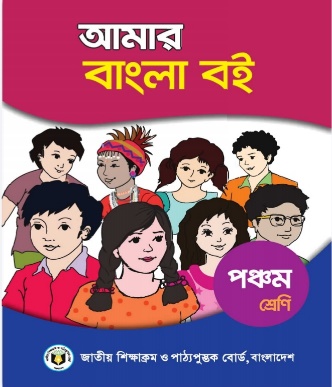 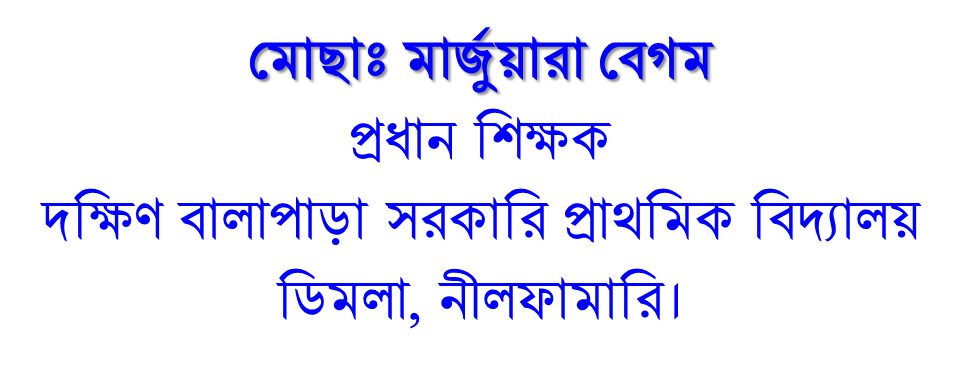 এসো ভিডিও দেখিঃ
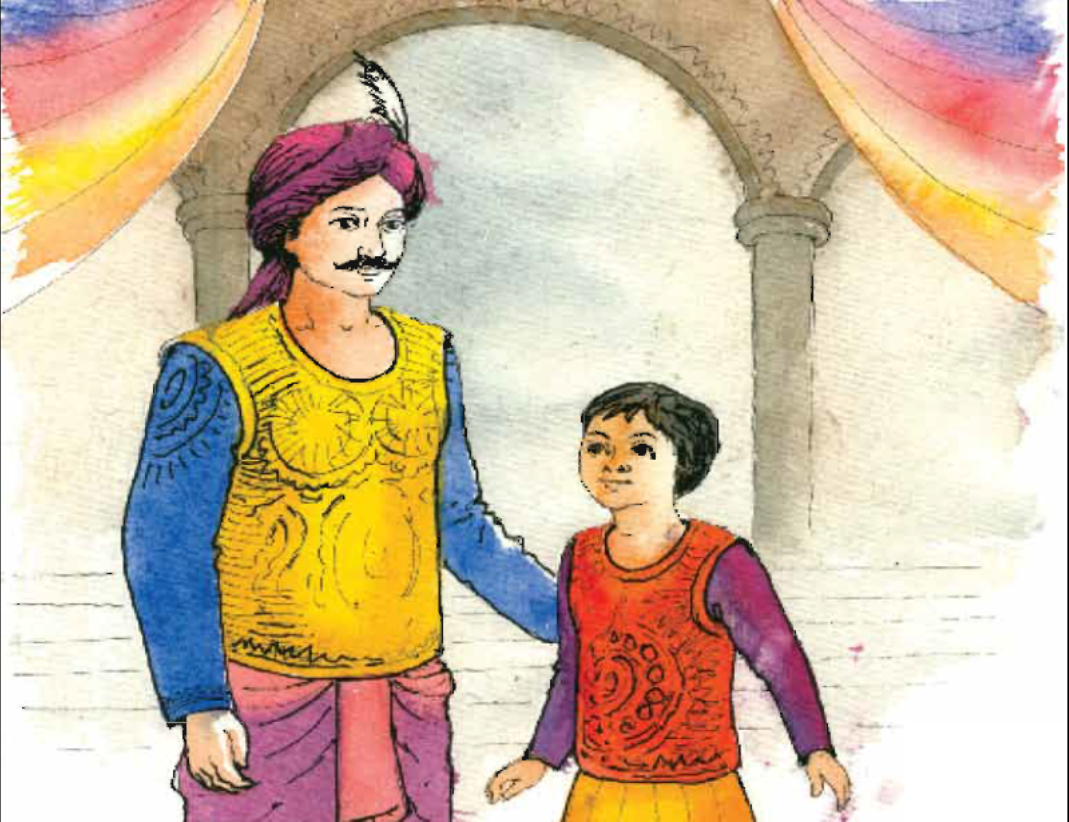 শিখনফল
শিক্ষাক্রম
পাঠ্যবই
এই পাঠশেষে শিক্ষার্থীরাঃ
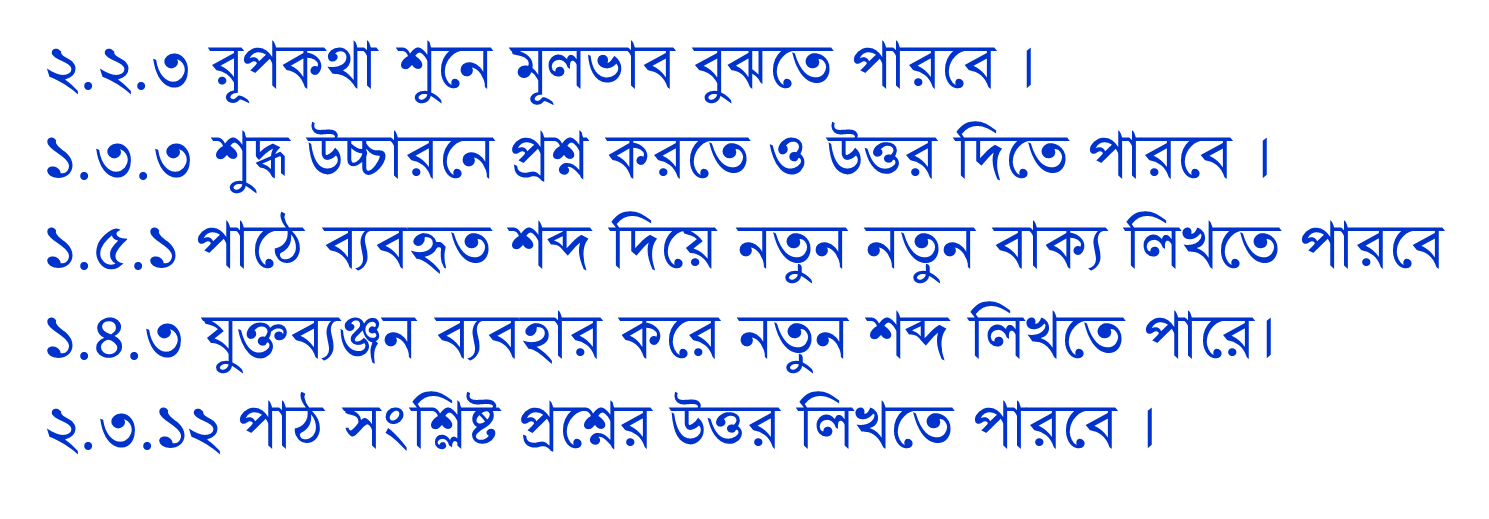 নতুন শব্দ খুঁজে বের করি এবং অর্থ বলিঃ
রাজপুত্র = রাজার ছেলে ।
প্রতিজ্ঞা    =  শপথ । 
রাজপ্রাসাদ = রাজার বাড়ি ।
দশা  = অবস্থা । 
স্নান = গোসল করা । 
কাঁকন = হাতের বালা, চুড়ি ।
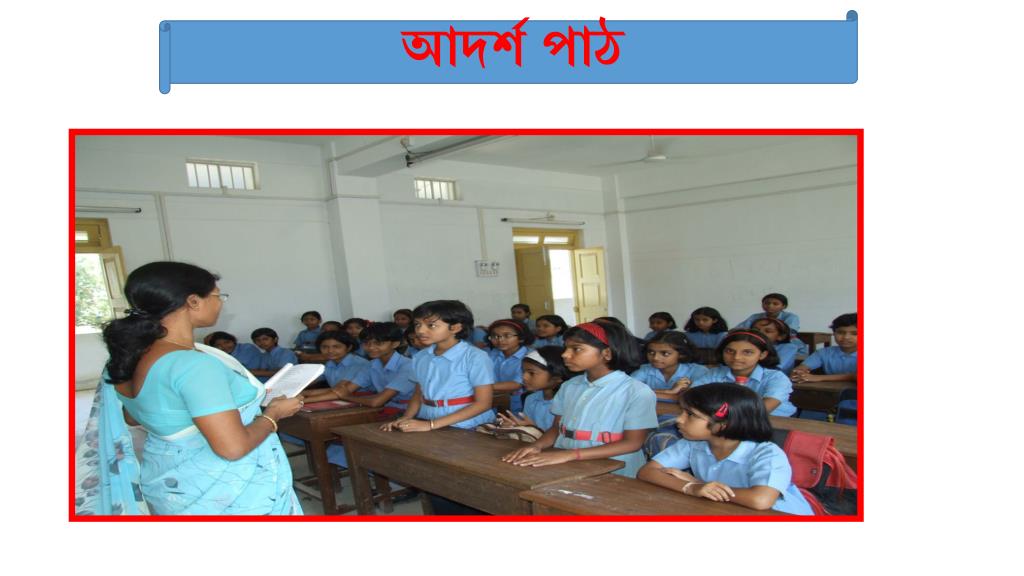 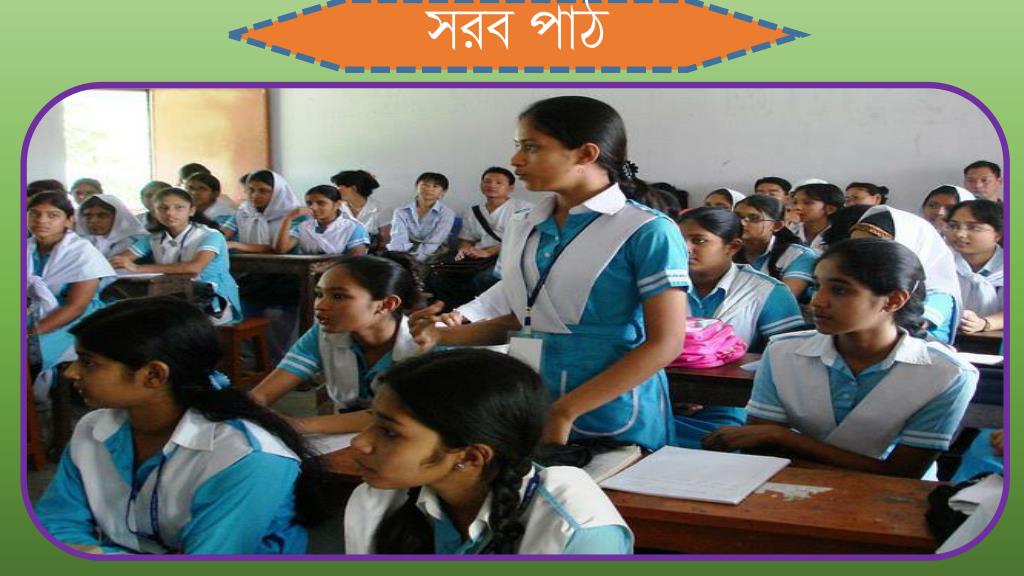 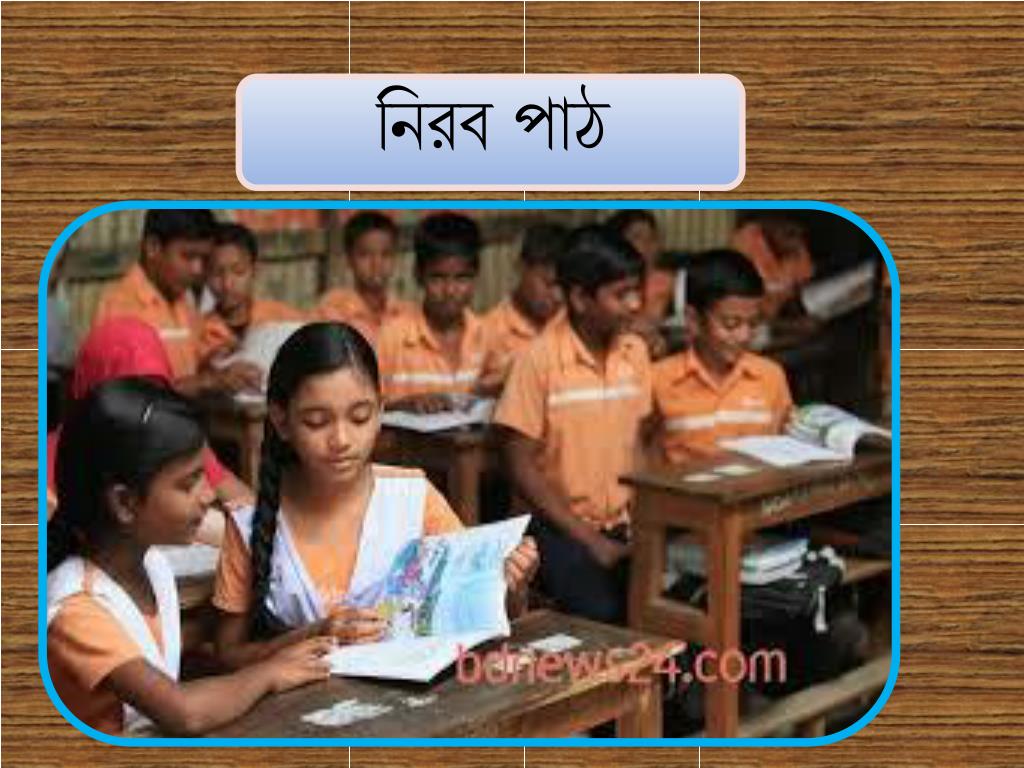 যুক্তবর্ণগুলো ভেঙ্গে দেখাইঃ
ঙ
গ
ঙ্গ
সঙ্গে
বন্ধু
ন্ধ
ন
ধ
ক্ষ
ক
ষ
অপেক্ষা
নিচের প্রশ্নগুলোর উত্তর দাও
মূল্যায়ন
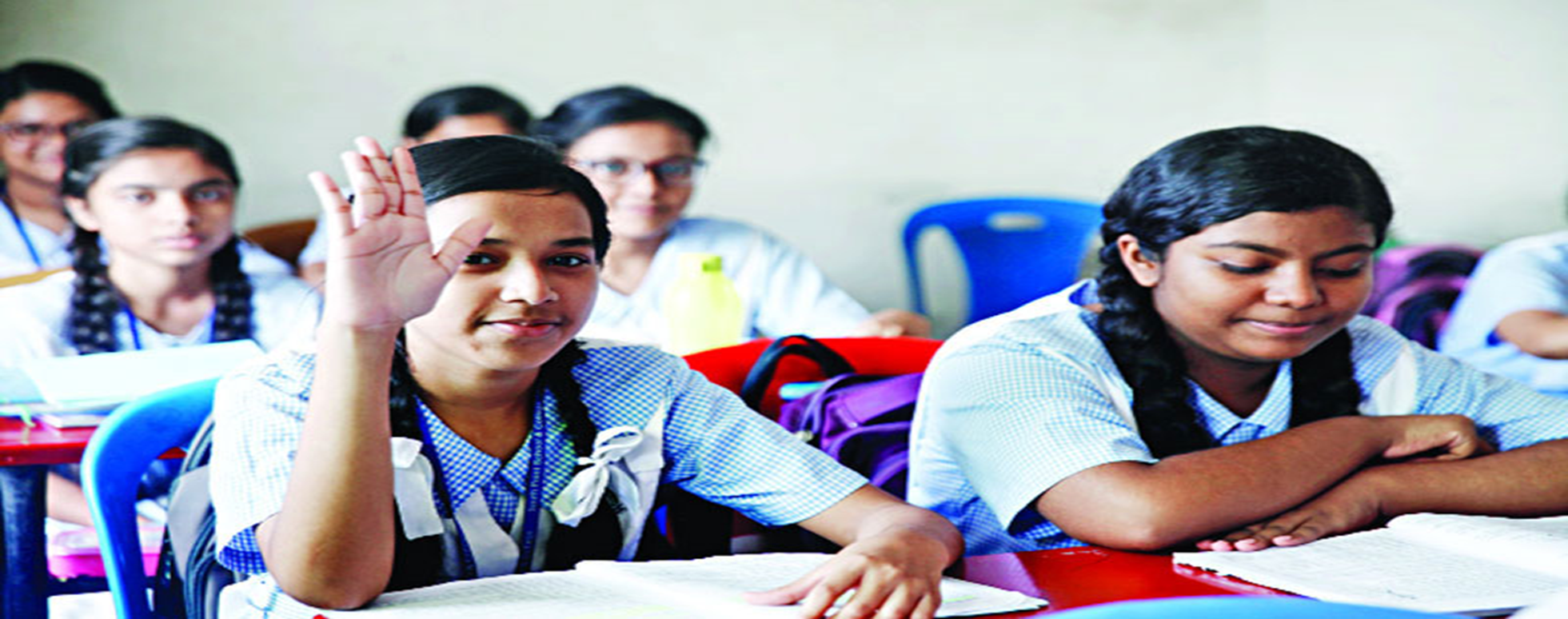 ১। রাজপুত্রের বন্ধুর নাম কি ছিল? 
২। রাজপুত্র কি প্রতিজ্ঞা করেছিল?
বাড়ির কাজ
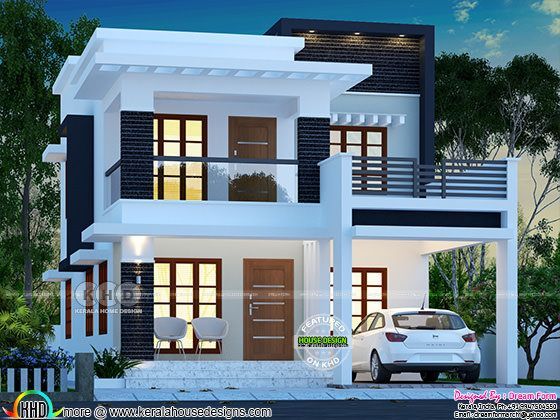 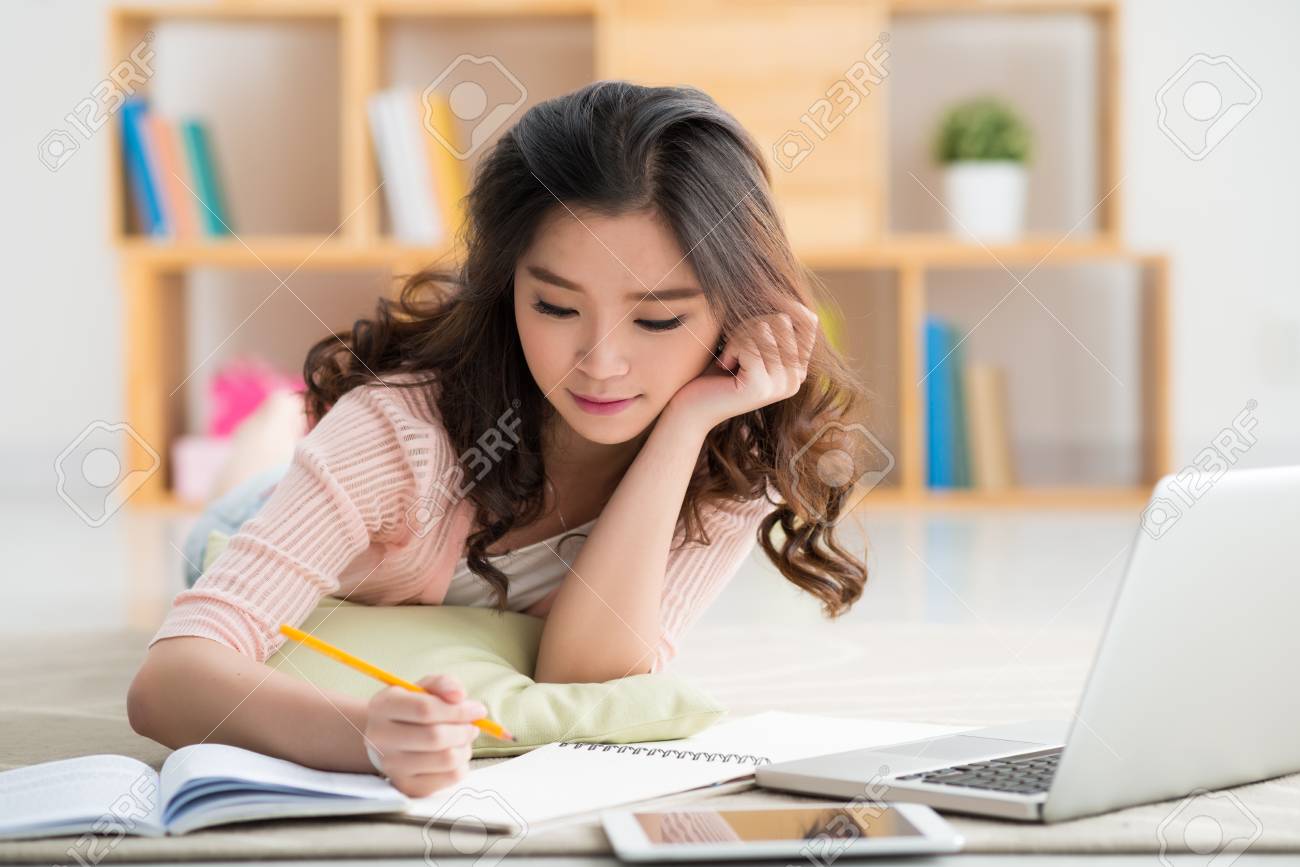 ১। প্রতিজ্ঞা ভঙ্গের অপরাধে রাজার কী দশা  হয়েছিল
    সেই সম্পর্কে ৫টি বাক্য লিখে আনবে ।
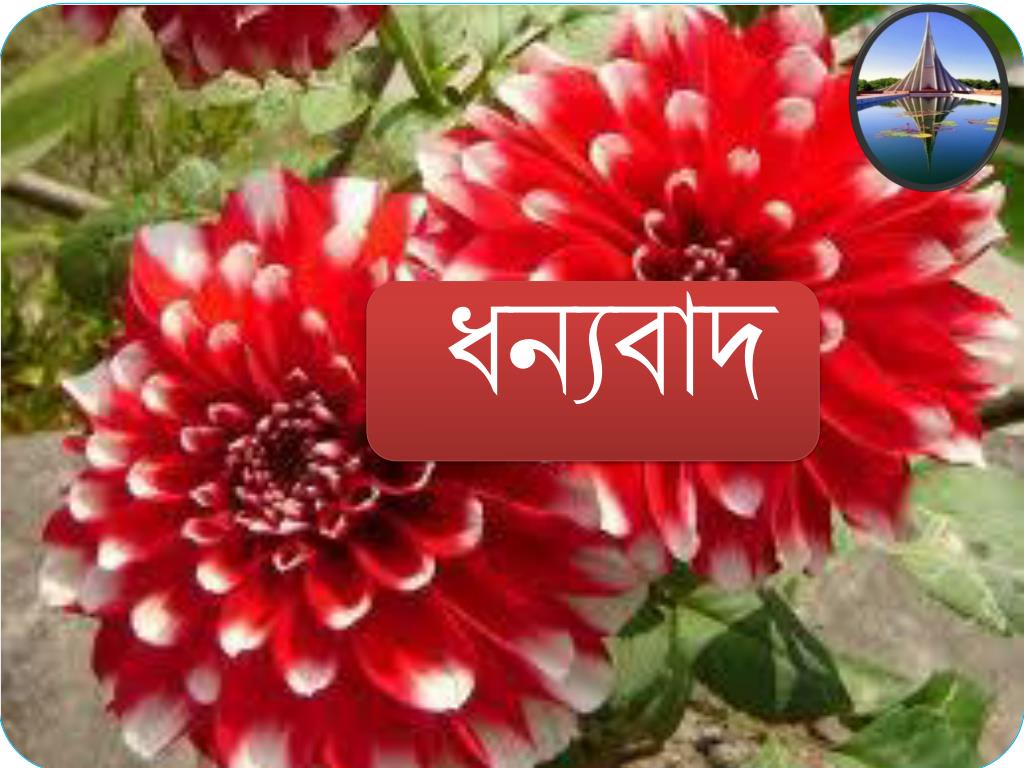